Introduction To Manufacturing Process Tools -Drilling
Vigyan Ashram

(A center of Indian Institute Of Education)
At. Post Pabal Dist. Pune 412403

www.vigyanashram.com 
www.techshala.com
www.renindia.in
| Vigyan Ashram | INDUSA PTI |
1
Manufacturing Process Tools
Manufacturing processes are basic processes for converting raw material into products
Below is list of common  tools/processes used to  convert the raw material into the product : 
Cutting 
Welding 
 Drilling and  threading
Grinding 
Aesthetics
| Vigyan Ashram | INDUSA PTI |
2
Drilling machine
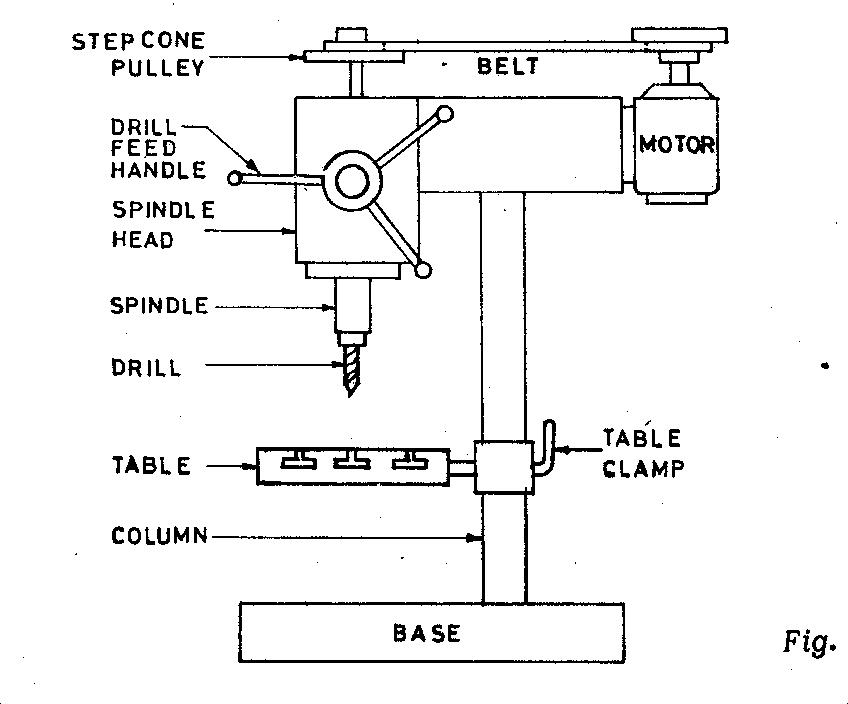 Drilling is the operation of producing circular hole in the work-piece by using a rotating cutter called DRILL. The machine used for drilling is called drilling machine

This device is normally made of a tapered shank rotated by a motor or by hand

The work piece is held stationary ie. Clamped in position and the drill rotates to make a hole

The most common drill used is the twist drill.
Drill Machines
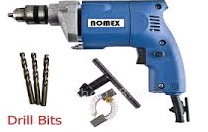 | Vigyan Ashram | INDUSA PTI |
3
Drilling operations
Operations that can be performed in a drilling machine are
	Drilling 
	Reaming 
	Boring 
	Counter boring  
       Countersinking 
	Tapping
| Vigyan Ashram | INDUSA PTI |
4
Drill materials
The two most common types are
		1. HSS drill
			- Low cost
		2. Carbide- tipped drills
			 - high production and in CNC machines
Other types are
	Solid Carbide drill, TiN coated drills, carbide coated masonry drills, parabolic drills, split point drill
| Vigyan Ashram | INDUSA PTI |
5
Drill materials
| Vigyan Ashram | INDUSA PTI |
6
Safety Precautions : Drill machine
Do not support the work piece by hand – use work holding device.
Use brush to clean the chip
No adjustments while the machine is operating
Ease the feed if drill breaks inside the work piece.
Do not wear loose or baggy clothing, ties, jewelry, or sandals. If you have long hair, tie it back or wear a cap — especially when drilling
Wear eye protection when sawing and drilling. Safety glasses or goggles are inexpensive and available at any hardware store.
| Vigyan Ashram | INDUSA PTI |
7
Safety Precautions : Drill machine
Do not hold your finger on the switch button while carrying a plugged-in tool — it may start accidentally. 
Grip all tools firmly.
Be sure to work at a safe distance from others.
Do not use electric power tools in wet or damp locations.
Never carry a power tool by its cord.
Never leave a running power tool unattended.
| Vigyan Ashram | INDUSA PTI |
8
Safety Precautions : Drill machine
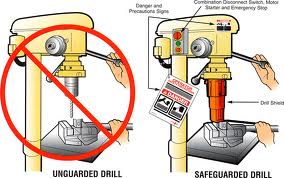 | Vigyan Ashram | INDUSA PTI |
9
Safety Precautions : Drill machine
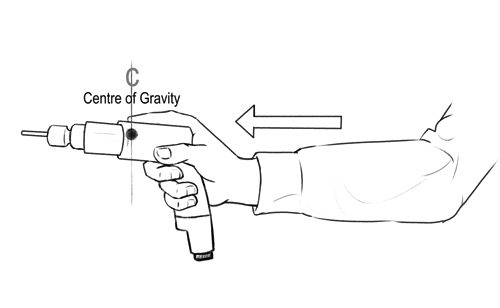 | Vigyan Ashram | INDUSA PTI |
10
Lathe Machine
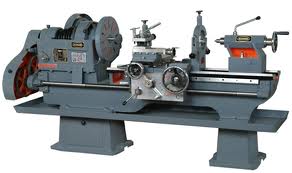 Lathe is a machine, which removes the metal from a piece of work to the required shape &size
Lathe Machine Types
Engine Lathe  
The most common form of lathe, motor driven and comes in large variety of sizes and shapes.  
Bench Lathe 
A bench top model usually of low power  used to make   precision machine small work pieces.
Tracer Lathe
a lathe that has the ability to follow a template to copy   a shape or contour.
| Vigyan Ashram | INDUSA PTI |
12
Lathe Machine  Operations
Turning: produce straight, conical, curved, or grooved work-pieces
 
Facing:  to produce a flat surface at the end of the part or for making face grooves.

 Boring:  to enlarge a hole or cylindrical cavity made by a previous process or to produce circular internal grooves.

 Drilling:  to produce a hole by fixing a drill in the tailstock 

 Threading:  to produce external or internal threads

 Knurling:  to produce a regularly shaped roughness on cylindrical surfaces
| Vigyan Ashram | INDUSA PTI |
13
Lathe Machine  Operations
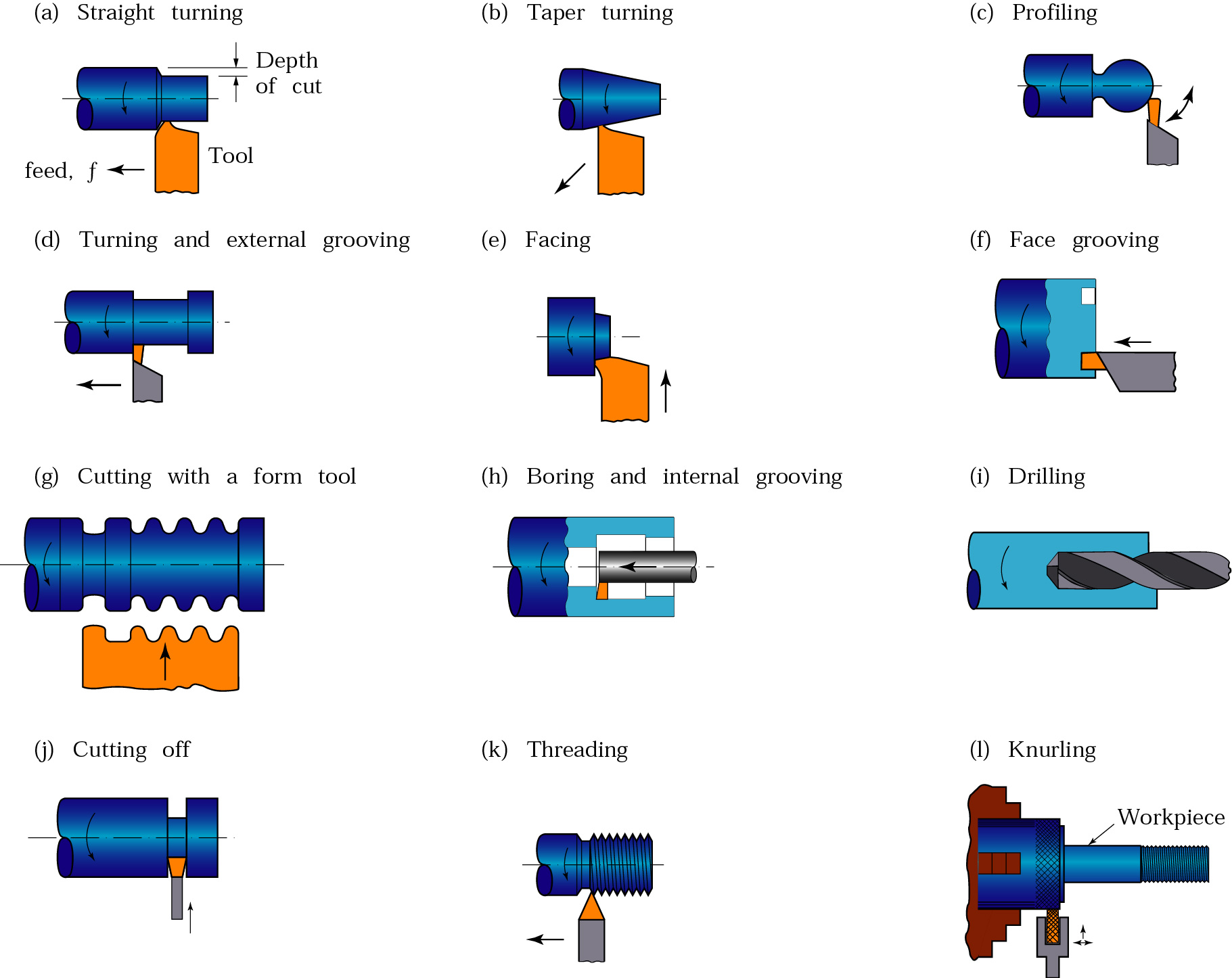 | Vigyan Ashram | INDUSA PTI |
14